Литература
10
класс
Подготовка к сочинению по произведению Л.Н.Толстого 
«Война и мир»
на тему: 
«Духовные искания 
Андрея Болконского»
Сегодня на уроке
1
Научимся писать сочинение-рассуждение
2
Отработаем навыки и умения по составлению композиции сочинения-рассуждения
Эпиграф урока
Сочинение учит думать,
учит понимать жизнь,
учит вчитываться в каждое слово.
                                                                           В. Литвинов
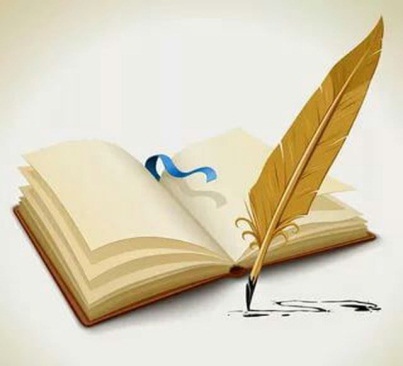 Классификация сочинений
Сочинение –это прекрасная возможность проявить себя творчески . Как и у любого творчества, в написании сочинений нет границ. 
Традиционно выделяют несколько типов сочинения: сочинение-описание, сочинение-повествование, сочинение-рассуждение. 
В старших классах пишутся сочинения-рассуждения на разные  темы по литературным произведениям.
Сочинение-описание
Сочинение-описание
В основе такого сочинения — перечень признаков предмета, явления, лица, места и т. д., то есть объекта описания. Таким образом, цель сочинения-описания заключается в том, чтобы читатель смог представить предмет описания в своём сознании, почувствовать авторское отношение к нему и сформировать своё. 
Структура описания включает:
- общее представление о предмете («данное»);
- описание деталей, частей предмета («новое»);
- отношение автора к описываемому.
Часто используются прилагательные.
Сочинение-повествование
Сочинение-повествование
Сочинение-повествование –это изложение последовательности событий, в результате чего получается рассказ .
Повествовательными текстами называются такие, в которых излагается ряд последовательных событий. 
Повествование может вестись от первого или от третьего лица.
Основная часть речи, используемая в повествовании – глагол.
Структура этого сочинения: завязка-кульминация-развязка.
Сочинение-рассуждение
Все виды сочинений- рассуждений имеют общую схему построения:
Тезис →доказательство тезиса → выводы.
Тезис – это то утверждение, которое необходимо доказать или объяснить. 
Аргументы – это доказательства, доводы, объяснения, обоснования, которые приводятся в поддержку тезиса.
Структурные элементы сочинения
1.Наличие эпиграфа, 
2. цитатный материал, 
3. уместные замечания критиков.
Структура сочинения
I. Вступление (связь с биографией писателя, литературное и историческое значение романа; переход к выбранной теме).
II. Раскрытие темы:
        1)
        2)
        3)
        … 
III. Вывод (ваша оценка героев, событий, романа).
С чего начать?
Внимательно прочитайте  текст!
Сочинение пишется по литературному  тексту.
 Теперь аргументы из литературы и жизненного опыта будут служить обоснованием своего мнения. Поэтому начнём с внимательного прочтения текста, подчёркивания в нём основных мыслей, важных слов, фраз, художественных средств, которые использует автор. 
Вы должны найти в нём тот материал, который будете использовать при анализе.
Подготовка к сочинению «Духовные искания Андрея Болконского»
Андрей Болконский и его «дорога чести»
Первое знакомство с героем происходит в салоне А.П.Шерер.  
Каким описывает автор этого героя. Приведите цитатную характеристику из текста. 
Каковы взаимоотношения этого героя с окружающими? 
Как он относится к своей супруге? 
Как он относится к Пьеру Безухову?
Духовные искания Андрея Болконского
Кластер в помощь
Аристократ
Мечтает о славе и подвиге
Андрей Болконский
Находится в поисках смысла жизни
Гордый
Красив, умен, образован
Смелый
Жизнь посылает герою испытания
Мечты о Тулоне
Жизненные ошибки героя
Описать службу Андрея Болконского в армии, в штабе Кутузова, его отношение к офицерам и простым солдатам. Написать о его мечте о подвиге, о славе, о собственном Тулоне.
Как меняет героя Аустерлицкое сражение? 
Почему Андрей Болконский совершил подвиг? 
Опишите встречу героя с его кумиром Наполеоном. 
Какой перелом происходит в душе Андрея Болконского после ранения? 
Процитируйте эпизод при описании Аустерлицкого неба глазами князя.
Аустерлицкое небо
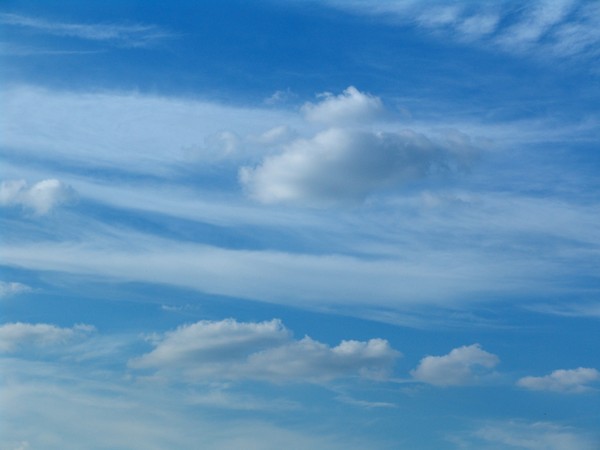 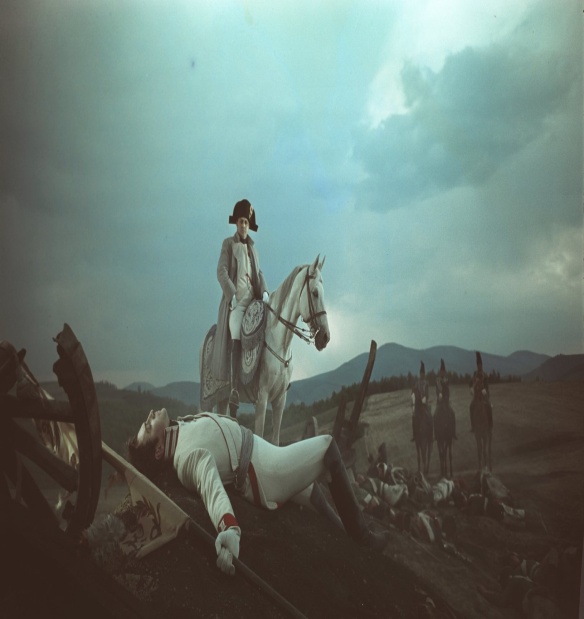 Духовный кризис героя
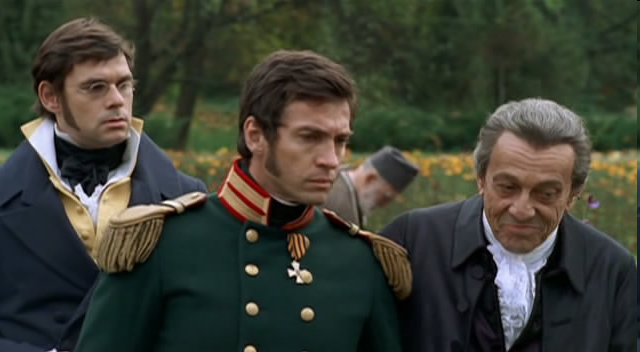 Жизненные испытания героя можно описать по плану:

1.Возвращение домой после ранения.
2. Смерть жены. Угрызения совести.
3.Разочарование в честолюбивых мечтах.
4. Стремление отойти от светского общества, ограничившись семейными проблемами, воспитанием сына.
Духовные искания героя
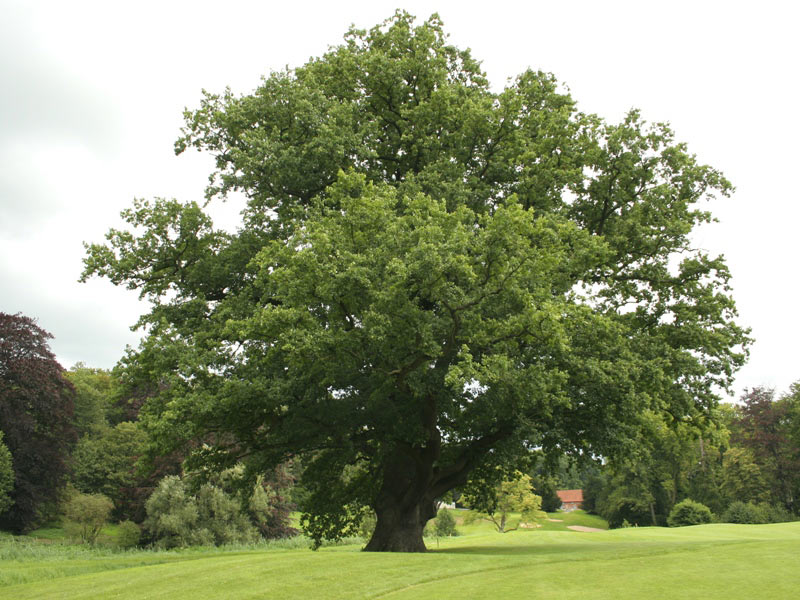 1.Посещение Отрадного по опекунским делам.
2. Встреча с дубом.
3. Участие в законодательной деятельности Сперанского,  стремление быть полезным обществу, новое разочарование.
4. Любовь к Наташе Ростовой 
5. Разрыв с Наташей Ростовой
6.Желание мести.
Возрождение князя
1.Описать князя в период войны 1812 года. Процитировать, как Андрей Болконский сближается с простым народом, как он отказывается от честолюбивых мечтаний. 
Докажите, что Андрей Болконский переосмыслил свою жизнь на примере того, что солдаты стали называть героя «нашим князем».
Приведите высказывания Андрея Болконского о защите Смоленска, о французских захватчиках.
2.Опишите Андрея Болконского в Бородинском сражении.
Бородинское сражение
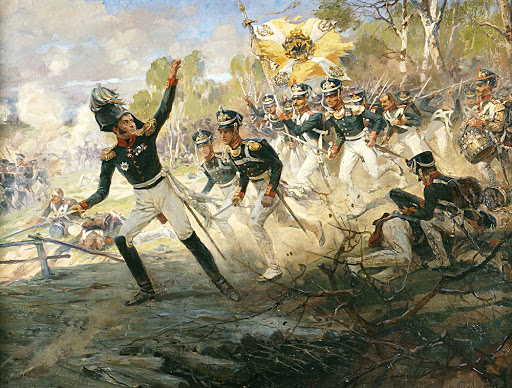 Бородинское сражение
Последние мгновения жизни князя
Как произошла встреча князя Андрея Болконского с Анатолием Курагиным в госпитале?
 Что он увидел?
 Почему желание отомстить обидчику у князя пропало? Приведите цитаты из текста, описывающие эту встречу. 
Как происходит встреча Андрея с Наташей? Простил ли он героиню?
 Что творится в душе героя в этот момент? 
Приведите выдержки из романа «Война и мир».
Опишите внутренне состояние героя перед смертью.
Заключение сочинения
Путь любимых героев Толстого-это путь к народу. На Бородинском сражении Андрей Болконский понимает, что суть- жизни быть с народом , «потому что нет величия там где нет простоты и правды».
Сегодня на уроке
1
Подготовились к написанию сочинения-рассуждения
2
Отработали  навыки и умения по составлению композиции сочинения-рассуждения
Задание для самостоятельной работы
Написать сочинение на тему: 
«Духовные искания Андрея Болконского»
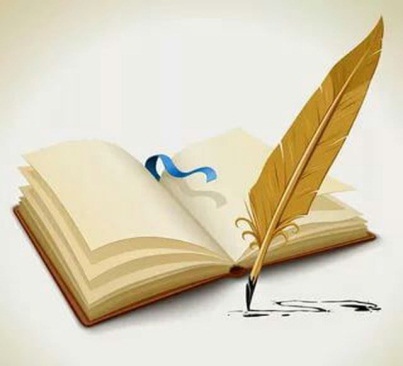